Последовательность изготовления деталей из древесины
Последовательность изготовления деталей из древесины
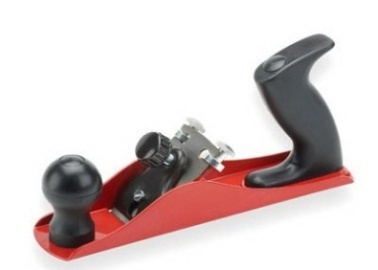 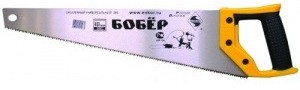 МКОУ «Касторенская СОШ№1»
Учитель технологии: Воронцов В.В.
Курская область
Касторное 2013.
Цель:
- ознакомление с последовательностью изготовления деталей из древесины;
 - изучение основ составления технологических карт;
 - изучение операций, применяемых при изготовлении изделия из древесины;
 - развитие познавательного интереса к изучаемому материалу.
Задачи:
- знать  последовательность изготовления деталей из древесины;
 - уметь составлять технологическую карту; 
 - уметь работать с новой информацией по теме (отбирать, выделять, обобщать);
 - бережно относиться к природным и хозяйственным ресурсам.
Превращение исходных материалов в готовое изделие с помощью различных инструментов называют производственным процессом
Пример:готовое изделие -табурет
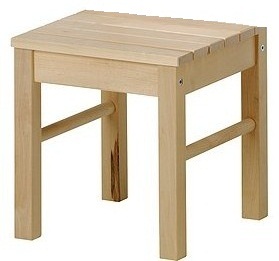 Пример:
изготовление
ножки табурета
Технологический процесс это часть производственного процесса
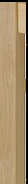 технологические
операции подготовительные
технологические операции обрабатывающие
технологические операции отделочные
На предприятиях технологические процессы разрабатывают технологи. Технолог устанавливает последовательность операций, выбирает вид заготовки, инструменты и приспособления, определяет квалификацию рабочего, необходимую для выполнения данной работы.
Для изготовления ножки табурета необходим чертёж
40
400
50
Рассмотрим технологический процесс
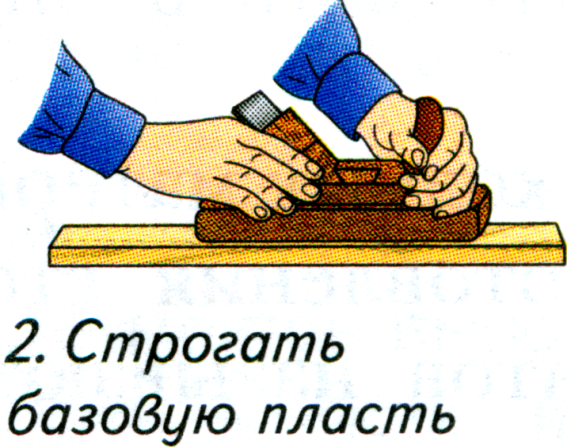 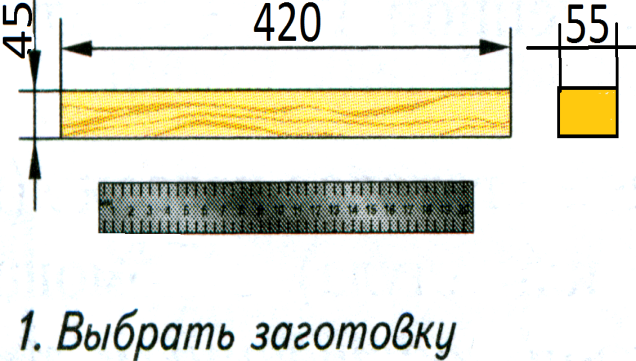 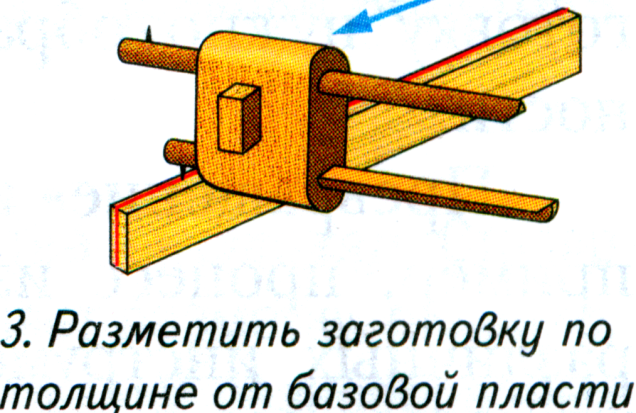 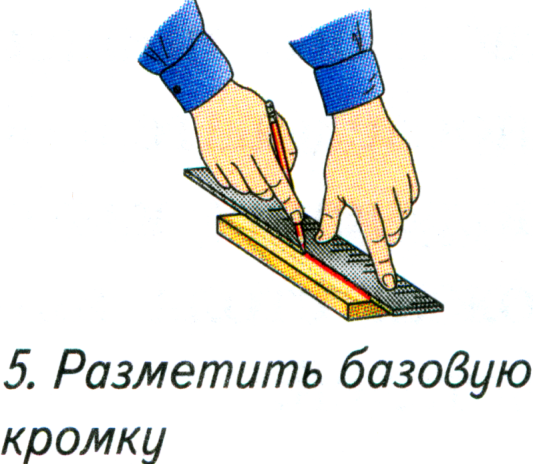 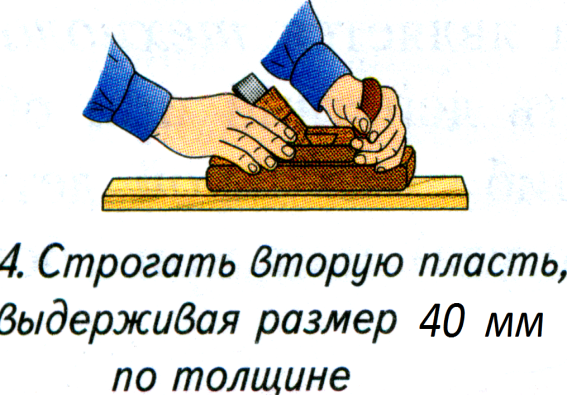 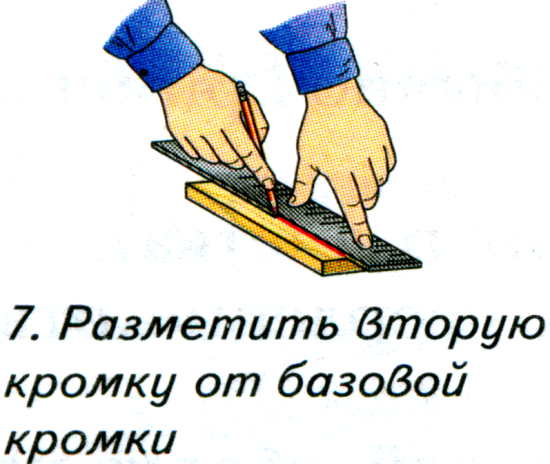 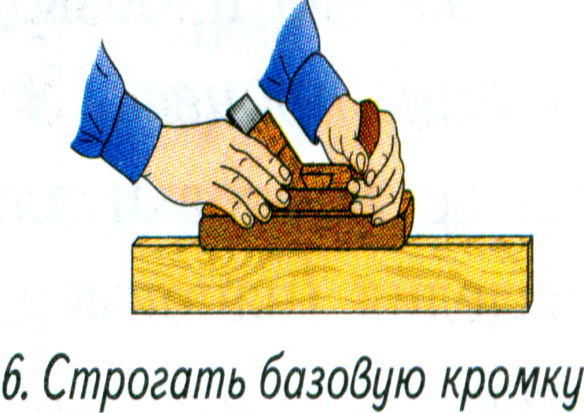 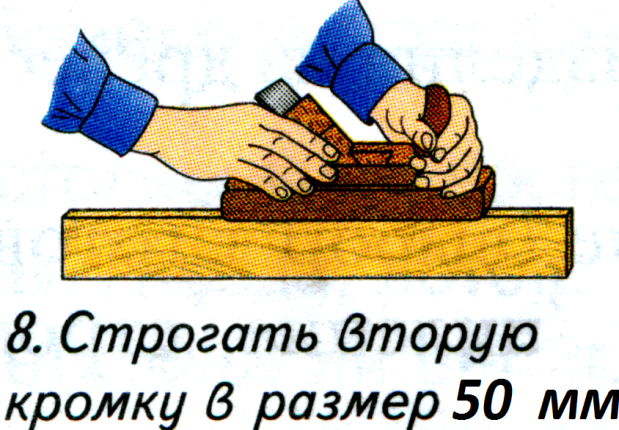 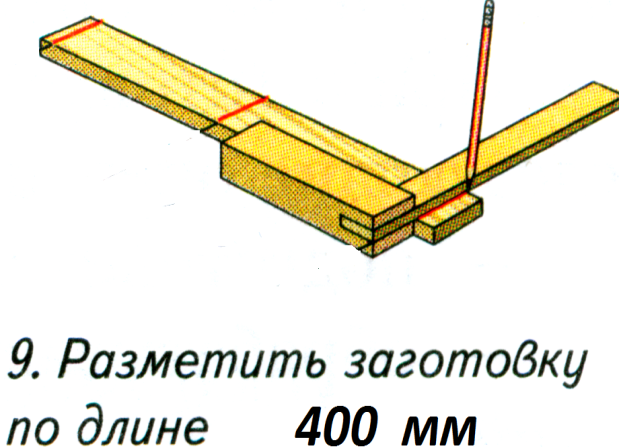 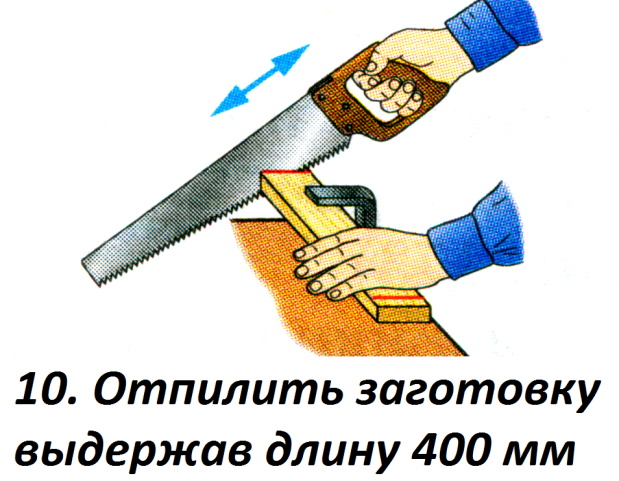 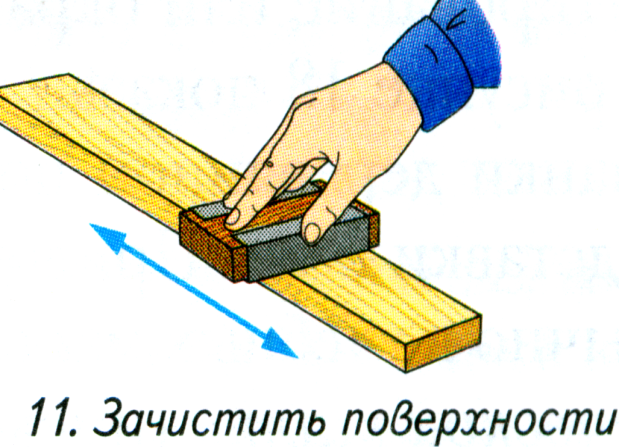 Составим технологическую карту изготовления детали
( на примере операции № 1)
Технологическая карта это таблица в которой в упрощенном виде излагается   технологический процесс изготовления детали.
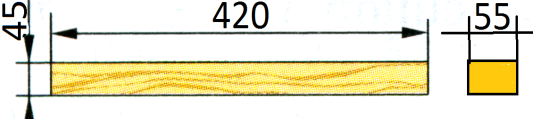 Закрепление знаний
Вопросы
Что такое производственный процесс?
2.Из каких этапов состоит технологический  процесс изготовления детали из древесины?
3. Какого специалиста называют технологом?